CARMEN 
Statistiques 2015
Ali-Powell SOUFFOU
BRGM/DSI/ISTN/SDI
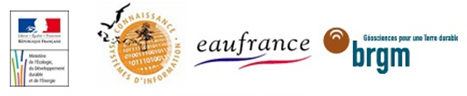 CARMEN c’est pour :
le MEDDE, plus particulièrement la DGALN/DEB, ainsi que la DGPR ; 

les services déconcentrés notamment les DREAL pour la publication cartographique sur le champ environnemental ;

les partenaires adhérents du Système d’Information Nature et Paysages (SINP) ; 

les partenaires adhérents du Système d’Information sur l’Eau (SIE) ;
Au total, depuis 2007 nous avons crées 237 comptes CARMEN (246 idx) 

8 nouveaux comptes en 2015 ; soit une petite augmentation d’environ 6 %
(Institution Interdépartementale pour l'Aménagement du Fleuve Charente et ses Affluents, Parc Naturel Régional de la Montagne de Reims, Voies Navigables de France - Direction Territoriale Nord Est, Association Française des EPTB, Syndicat Intercommunal de la Vallée de l'Yèvre, SNCF Pôle Régional Ingénierie de Nantes, ADEME -Direction régionale AUVERGNE-RHÔNE-ALPES)

- 182 considérés comme actifs (avec de la donnée ou une carte)
182 comptes sont considérés comme actifs
Statistiques web
Visites
Les comptes les plus visités
Les cartes les plus vues
Nature, Paysage et biodiversité en Rhône-Alpes
DREAL Rhône-Alpes
idx 30
Environnement, industrie et risques en région PACA
1er
DRIEE Ile-de-France
idx 18
1er
« Réseaux et canalisations »
DGPR
DREAL PACA
idx 25
2ème
2ème
3ème
3ème
En terme de carte consultées au niveaux interface cartographique : 624 818 vues en 2015 contre 603 406 vues en 2014 ; soit une augmentation d’environ 3,5%;
- 12 538 Cartes réalisées (dont 10 665 au compte CPNS Conservatoire du Patrimoine Naturel de la Savoie idx 49)
- 724      Cartes publiées
- 4568    Couches WMS
- 4812    Couches WFS
- 960      Services WMS
- 414      Services WFS
12 538 cartes réalisées dont 724 publiées
Architecture Carmen de PRODUCTION 2015
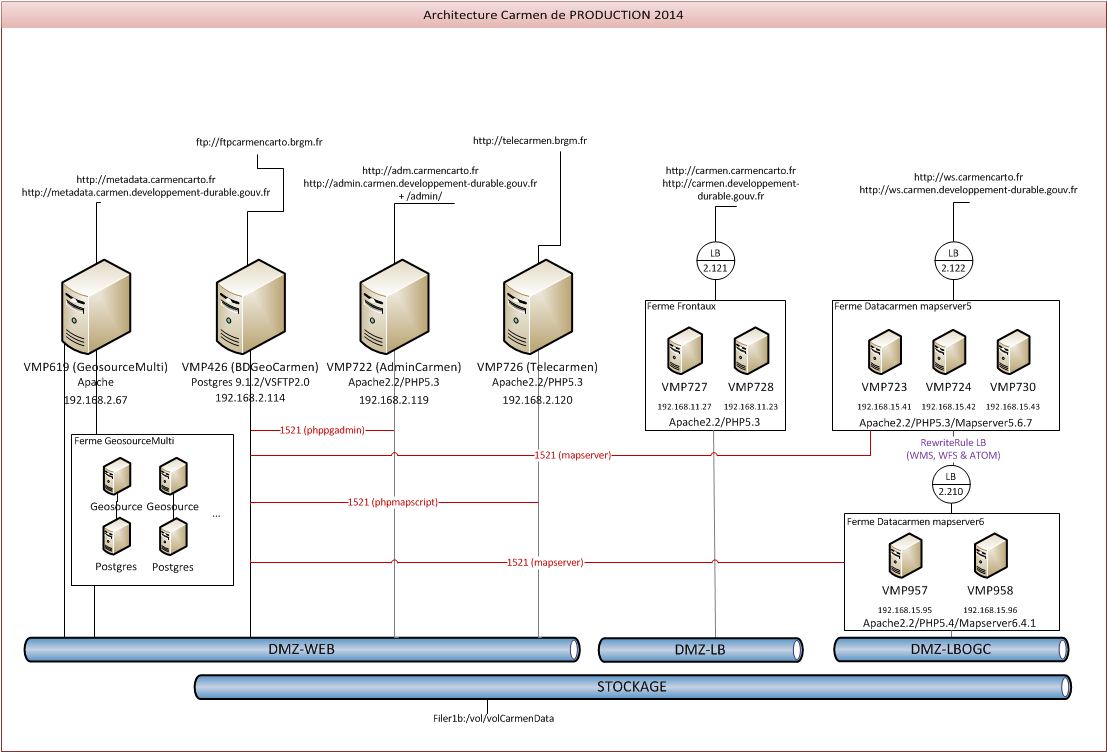 Disponibilité en 2015
99,84 %
DATA en 2015 
4,19 Go en SGBD
516,4 Go en FTP
GeoSource
429 utilisateurs
12 153  fiches  métadonnées
[Speaker Notes: - 516.4 Go de stockage FTP (GéoRisques et IRM sont les plus gros comptes, ensuite viennent les DREAL)
- 4.19 Go de stockage dans SGBD (Postgis)
- 12 153 Fiches de métadonnées GéoSource (de données et de services tout comptes confondues) (env. 5 000 pour INAO Institut national de l'origine et de la qualité et env. 1 100 pour DREAL Franche-Comte)]
Le site web en 2015
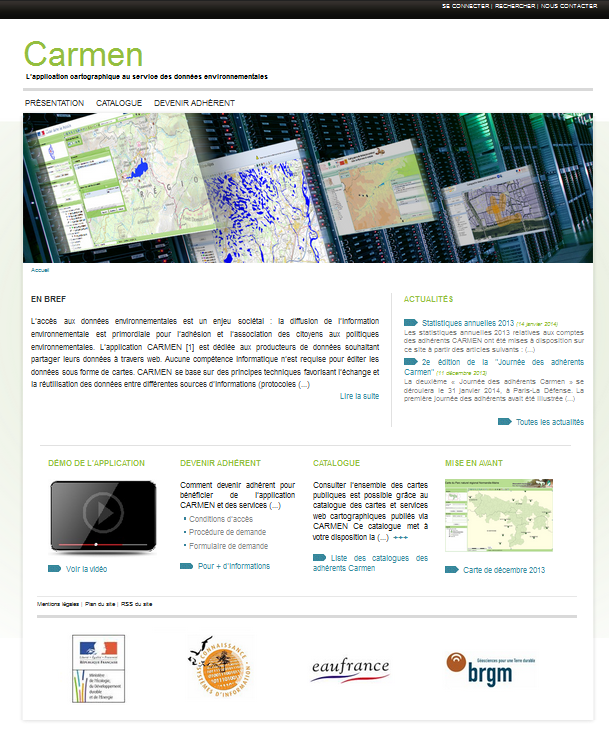 2 min 22s 
durée moyenne de la visite
32 660 visites
http://carmen.naturefrance.fr
115 327 pages vues,  dont 
79 559 pages vues uniques
Des questions…?
L’équipe Support CARMEN 
Supportcarmen@brgm.fr
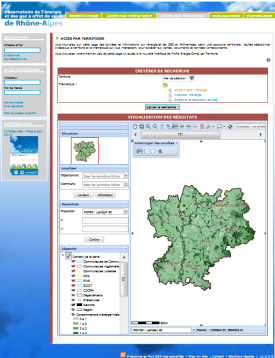 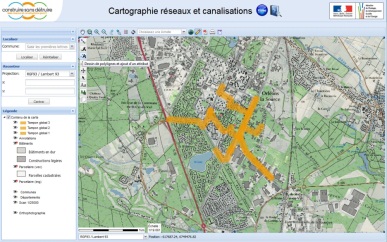 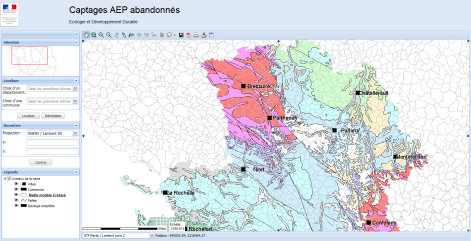 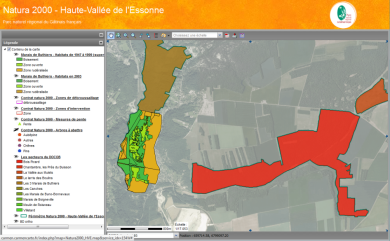 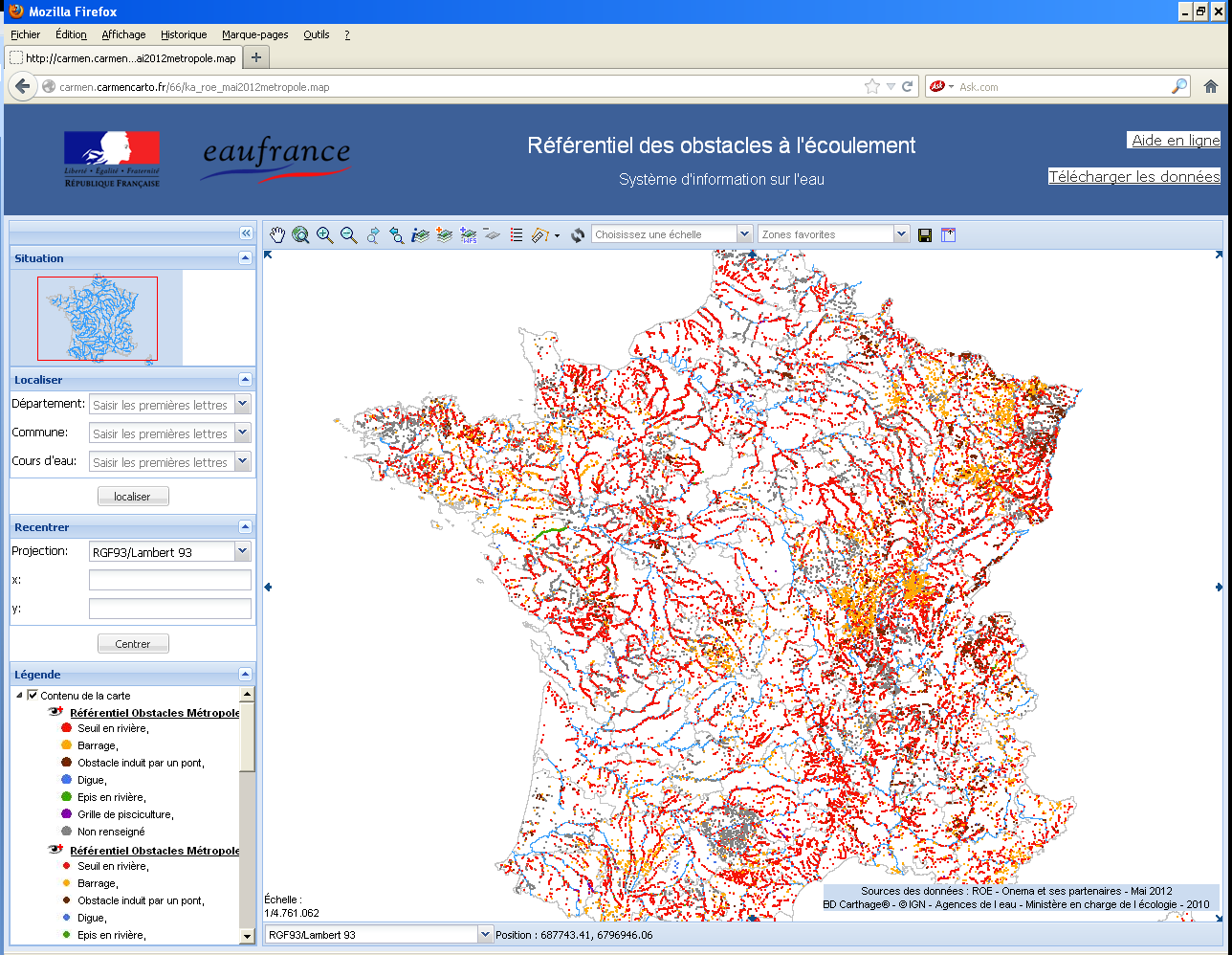 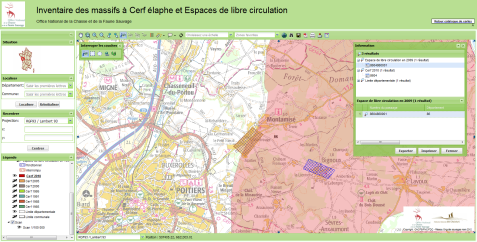 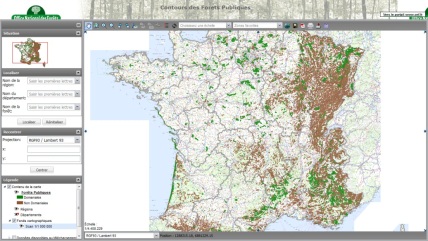 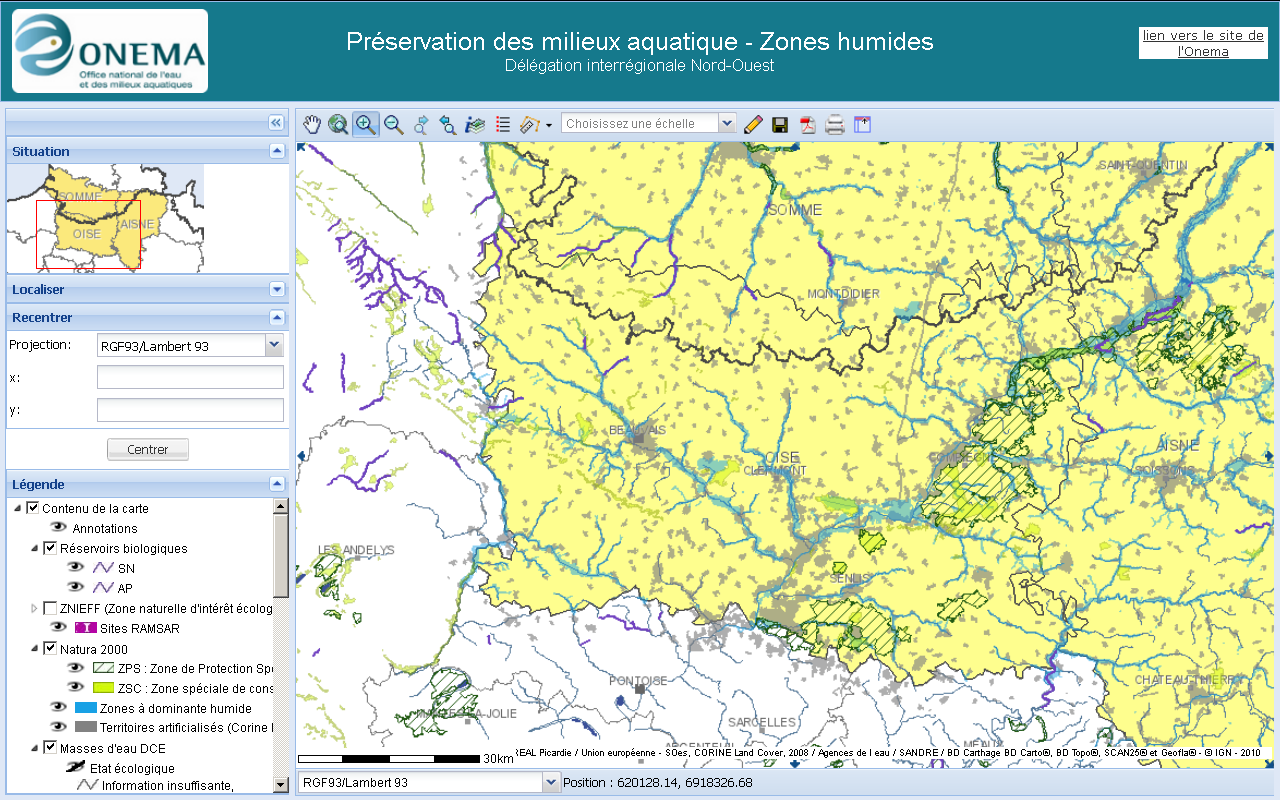 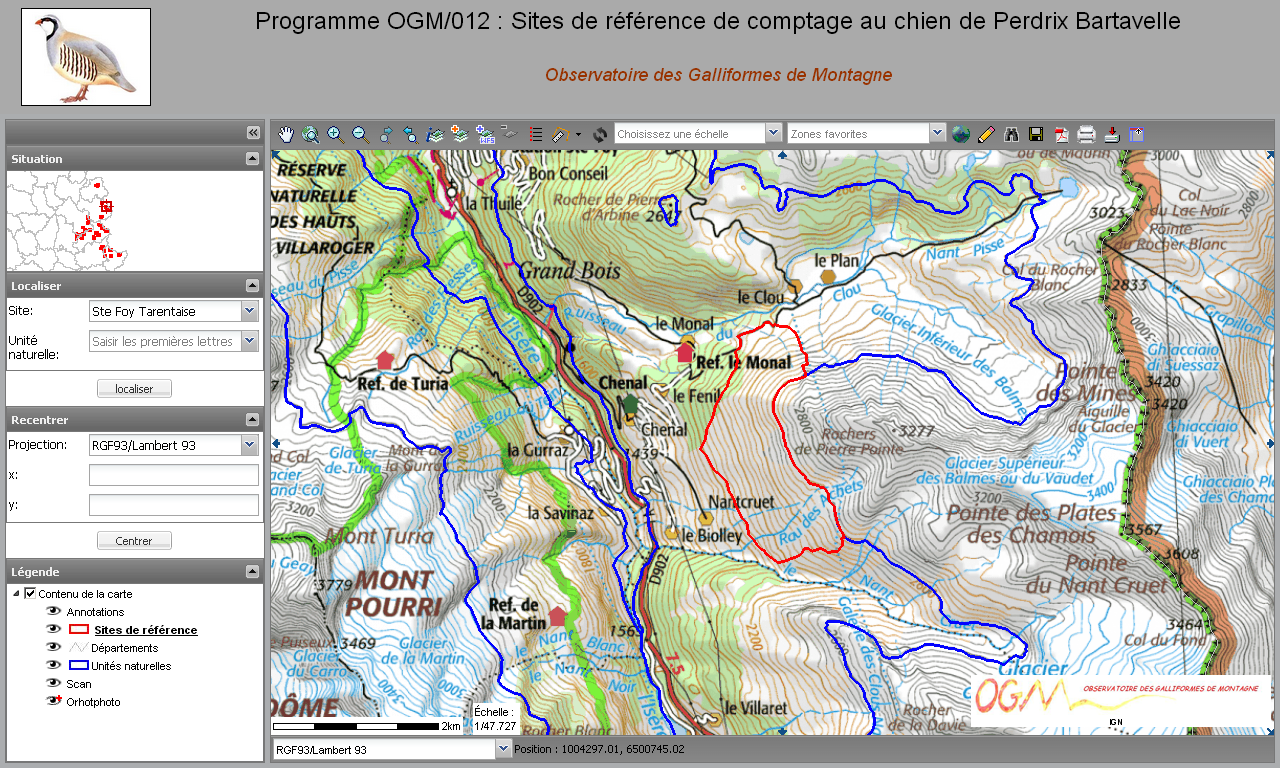 AP.Souffou  BRGM/DSI